Нева
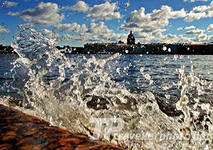 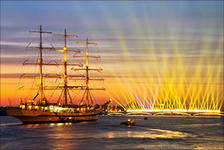 У  каждого  города, большого  или  маленького, есть  своя  главная  река – та, на  берегах  которой  он  стоит.
Для  Санкт-Петербурга
такой водной артерией 
является, конечно Нева. Она  несмотря  на  стратегическую  важность  моря,  определила  место  рождения  города.
Нева – река, по  российским  масштабам, невеликая.  Её  длина  всего  74 километра, причем 32  из  них  она  течёт  в  пределах городской  черты . Но  несмотря  на  неболь-шую  протяжённость, полноводность  Невывпечатляет:она  проносит  столько  же  воды,сколько  реки  Днепр  и  Дон  вместе  взятые,ежесекундно  сбрасывая  в  Финский  заливбольше  1,5 тысяч  кубометров.
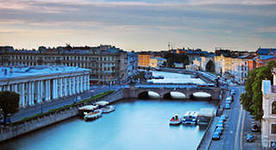 Нева – ось, вокруг  которой  вращается  питерская  жизнь.
…К  окну  в  раздумье  прислонился
И  загляделся  на  Неву.
Она  покоилась, дремала
В  своих  гранитных  берегах,
И  в  тихих, сребряных  водах
Луна, купаясь, трепетала.
                ( А. Одоевский )
Вытекает  Нева  из  Ладожского  озера. Именнотут, на  острове, была  в  1323 году  заложена       новгородская  крепость  Орешек, ставшая  впос –ледствии  Шлиссельбургом.
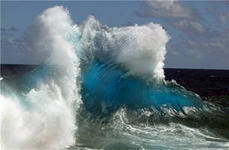 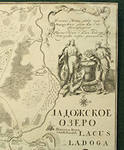 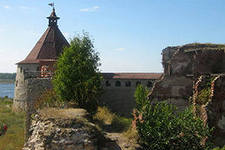 Самое  узкое  место  Невы – Ивановские  пороги,  а  самое  широкое – у  Невских  ворот, в  устье,       где  она  разливается  на  1200 метров. Река  дос –  таточно  глубокая – в  среднем  8 – 11 метров,       а  наибольшая  её  глубина – напротив  Арсе – нальной  улицы, она  составляет  24  метра.Рыбой  и  растительностью  река  не  богата.      В  основном, она  является  “транзитной  дорогой”для  рыбы, приходящей  сюда  на  нерест  илиперебирающейся  из  Финского  залива  вЛадожское  озеро.
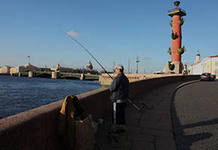 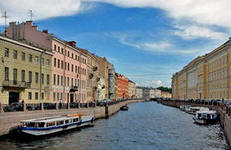 Петербург  можно  по  праву  назвать  не  только    городом  рек и каналов, но и  городом  ажурныхоград  и решёток.
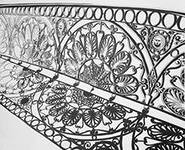 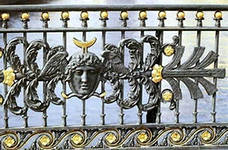 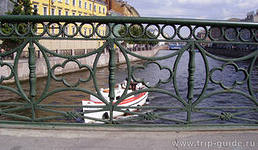 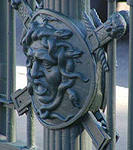 Кованые, литые, железные, чугунные, сияющиемедью  и  позолотой,  со  столбами, утопленными  в  гранитный  цоколь.       Это  настоящие  металлические  кружева  в  каменном  наряде  города!
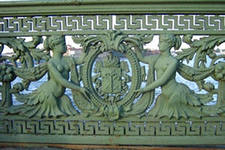 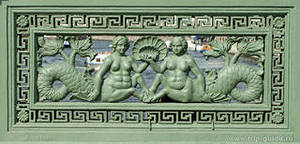 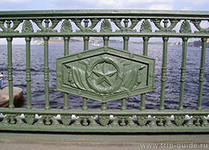 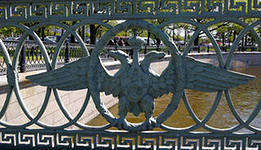 Петербург – “столица  наводнений”.
За  те  300  лет, что  стоит  на  берегах  Финского  залива  Санкт – Петербург, он  более
 раз  становился  жертвой  разбушевавшейся
водной  стихии. Уже  в  год  основания  города,
в  ночь  на  20  августа  1703 года, произошло
первое  наводнение: за  несколько  часов  вода
поднялась  на  2 метра. Наводнения  происхо – 
дили  практически  ежегодно, но  большая  их
часть  приходились  на  два  осенних  месяца -
октябрь  и  ноябрь, причём  70%  наводнений  случались  ночью  или  ранним  утром. Самыекатастрофические  наводнения  случились  в1777, 1824  и  1924  годах.   Во  времена  Екатерины  погибли  все  фонтаныЛетнего  сада, большая  часть  деревьев  была    вырвана  с  корнем, а  многие  деревянные  домасорвало  с  фундамента  и  унесло  в  море.
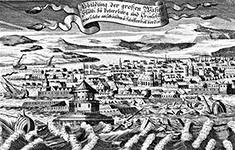 23  сентября  1924  года  разбушевавшаяся  Нева     хлынула  на  город – возвышались  только  дома –        острова! Вода  покрыла  65 кв  км  бывшей  суши.Убытки  были  огромны, снесло  19  мостов,        были  повреждены  более  5  тысяч  домов, погиб-      ли  многие  люди. Эти  тревожные  дни  помнятмногие  старожилы  Санкт – Петербурга.
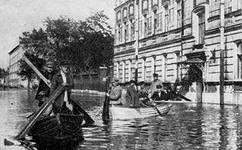 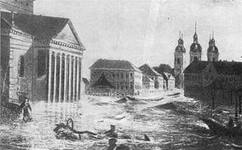 Напоминаниями  о  былых  бедах  для  жителейгорода  служат  памятные  доски  с  датаминаводнений  1752, 1777, 1788, 1824, 1924 и      1975  годов, которые  можно  увидеть  под  аркойНевских  ворот  Петропавловской  крепости.
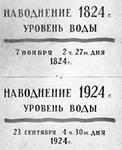 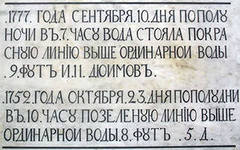 Почти  все  города  любят  смотреться  в  воды  морей, рек, озёр  и  каналов, любуясь  своим  отражением.     Северная  столица  России – “ русская Венеция”,как  её  называют,- не  является  исключением     из  этого  правила: воды (и  морской, и  пресной)в  ней  предостаточно!
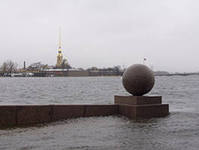 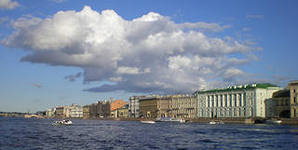 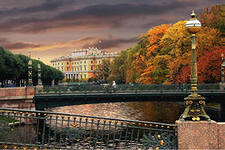 Презентацию подготовилаКартузова Юлия Романовнаучитель начальных классовГБОУ  СОШ   127Санкт - Петербурга